Your Computer Science Learning Journey
Curriculum Intent:  Rooted in the teachings of Jesus Christ and His Church, the curriculum at St Cuthbert’s provides ambitious educational opportunities for all members of our community. The curriculum equips our students with the knowledge, skills and personal characteristics to flourish as global citizens bringing about the Common Good.  Our holistic curriculum enables us to be the best that we can be.
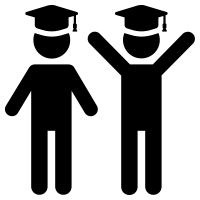 Computer Forensics
Teacher
Computer
Programmer
Software Engineer
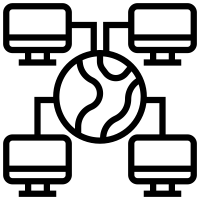 GCSE EXAMS
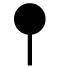 Unit 10: 
Translators and facilities of languages
20 hour programming project
REVISION
Unit 8: Algorithms
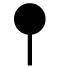 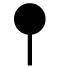 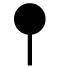 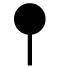 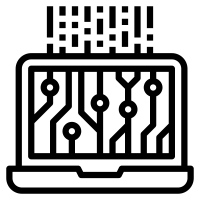 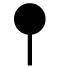 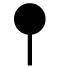 Unit 9: 
Producing Robust programs
MOCK EXAMS
Unit 1
Hardware
Unit 3:
 Learn to program in python
Unit 5: Networks
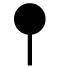 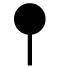 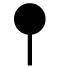 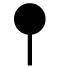 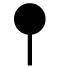 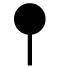 Unit 2: 
Data Representation
Unit 4: 
Translators and facilities of languages
Unit 6:
System Software and Security
Python Programming
Basic Javascript
Spreadsheets
Computer Networks
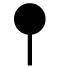 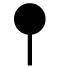 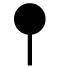 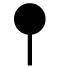 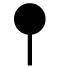 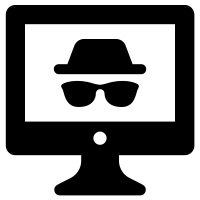 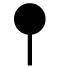 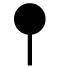 Exploring the work of Computer Science Pioneers
CSS
HTML
Scratch Arcade Game maker
Cyber Security
Online dangers
Small Basic
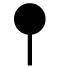 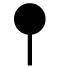 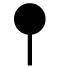 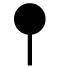 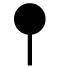 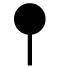 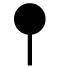 Website reliability
Logic Gates
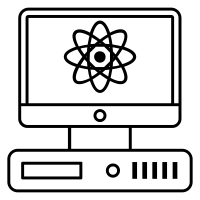 Flash Animation
My Digital World - Exploring online issues
Micro Bits
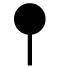 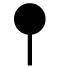 Introduction to google classroom
Introduction to the Von-Neumann System
School log in
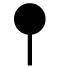 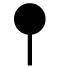 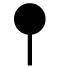 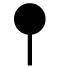 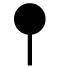 E safety
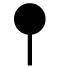 The basics of programming
Computer Hardware
The Binary Number system
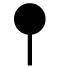 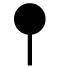 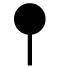 Unit 7: Review programming techniques
Files and Folders
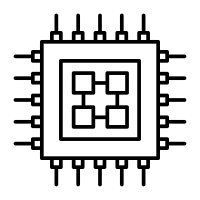 Take part in one of our various transition events and master classes
Apply for a 
place at 
St. Cuthbert’s
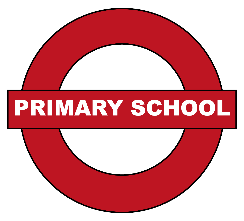 Sit SATS
In Y6
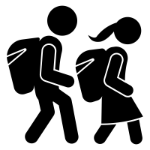 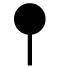 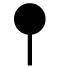 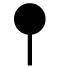 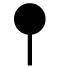 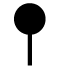 Meet our SLT and Pastoral staff by talking to us at your KS2 Parents Evenings
Begin my Computer Science Learning Journey 
at St. Cuthbert’s